President’s Strategic Plan Mid-Year Progress Report
January 16, 2018
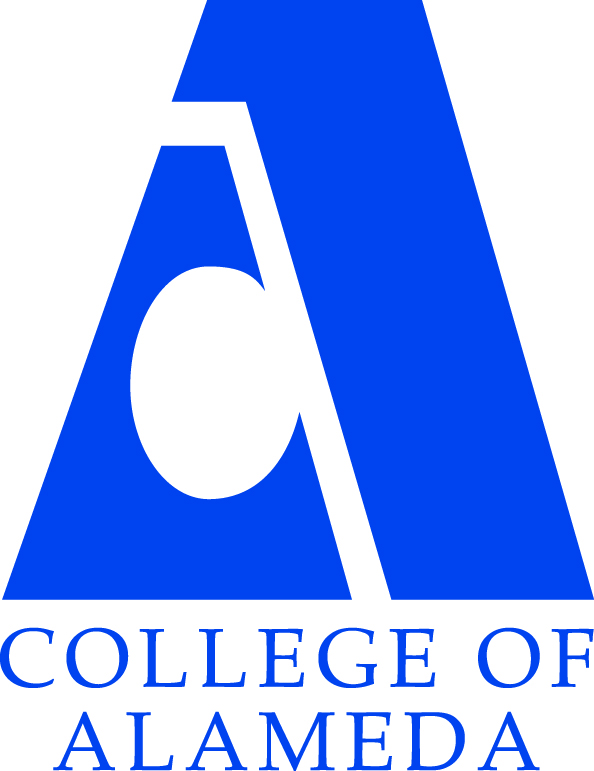 2017-18 strategic goals
Advance teaching and learning
Manage enrollment
Improve communications, marketing/branding, outreach and partnerships
Improve integrated planning
Improve access to resources and create efficiencies
Improve and maintain facilities
Advance teaching & learning
Strengthen Distance Education
Establish new Center for Teaching & Learning
Improve attendance
Improve college and classroom technology
Review and improve program viability
Launch new programs:  Certified Nurses’ Assistant (CNA) and Data Analytics
Implement acceleration practices in English, math, and ESL
Implement First Year Experience (FYE) program
Develop Guided Pathways framework
Develop and revitalize non-credit and short-term CTE courses and programs
Canvas launched with extensive PD for faculty
Space identified – faculty leading programming
Early Alert…?
Smart classrooms – installation due spring 2018
Program Review/APU completed successfully; 
Summer schedule in development
CNA to Feb 2018 CIPD with Fall 18 launch; Data Analytics course offer SP18
BSSOT, i.e, Stats pathway, ENGL writing workshops
FYE not launched yet – focus on fall 2018 launch
COA work on Guided Pathways just beginning 
self assessment completed and submitted for funding
Plan due March 31, 2018
Math-Aviation Course development
Manage enrollment
Improve persistence campaigns and student messaging 
Determine possible factors contributing to lack of persistence
Interact Campaign reached out to students – 33 emails from November to January. (see next slide)
Work is on-going
5% of Peralta Promise students gone after census
CCSSEE and student focus group results
The Spring 2017-2018 Interact campaign:
Stop-Out Campaign:
Total # of Emails: 11
Total Clicks: 2
Total Opens: 24
Open Rate: 7%
CTR: 8.3%

Applied Not Registered Email Campaign:
Total # of Emails: 11
Total Clicks: 264
Total Opens: 5,999
Open Rate: 37%
CTR: 4.4%
Campaign Overview
11/14/17 through 1/4/18
Emails: 33
Display Ads: 2
Class Schedule Ad: 1

Current Student Email Campaign:
Total # of Emails: 11
Total Clicks: 261
Total Opens: 8,880
Open Rate: 12%
CTR: 3%
Improve communications, marketing/branding, outreach & partnerships
Done (13 in Fall 2016 and 83 in Fall 2017)
Done (116 in 2016 up to 256 in 2017 Districtwide)
Done (172 students fall 2017 v. “0” in 2016)

Done?
Reduced funding and personnel transitions – this may be at risk

??
Launch Alameda Promise
Scale Oakland Promise
Scale adult education partnerships and programs
Strengthen CTE Advisory Boards
Strengthen integration between CoA One Stop Career Center and college programs and students
Develop pathways to 4-year institutions
Improve Integrated Planning & Implementation
Create and implement intentional annual research agenda for continuous improvement
Organize 1st annual campus retreat
Institutionalize Ed. Master Plan
Improve processes for annual program review, integrated planning, budgeting and continuous improvement
Optimize committee and governance structures
Research Agenda:  Enrollment
Course blocks/schedule
ASTI students
Retreat: March 22 flex day?
EMP        this Annual Strategic Plan
Online data dashboards and Program Review portal improving resource allocation and decision-making
Underway now
Draft Participatory Governance Handbook
Participatory Governance Survey results
New draft available soon
Improve access to resources & create efficiencies
Provide input to establish and refine PCCD policy for budget allocation to minimize competition and promote collaboration among colleges (vs. current FTE-driven model)
Improve and maintain facilities
Improve campus Wi-fi
Build new instructional building
Create a MakerSpace on campus
Done
Ground-breaking April, 2018
In progress for early Spring 2018 completion
Main Areas of Focus
Spring 2018
Student Readiness
Assessment, Placement and Basic Skills Changes
Academic Pathway Optimization
3 major areas of work
for
Spring 2018
Student Readiness
Major/career exploration
Dual Enrollment: Get in the driver’s seat 
SEP scaling
Assessment, Placement and Basic Skills Changes
AB 705 implementation
BSSOT scaling
Academic Pathway Optimization
Scheduling
Instruct. Pathway Clean-up 
Interest Areas
New program devt. (e.g., Short term CTE; noncredit)
3 major areas of work
for
Spring 2018
Student Readiness
Major/career exploration
Dual Enrollment: Get in the driver’s seat 
SEP scaling
Assessment, Placement and Basic Skills Changes
AB 705 implementation
BSSOT scaling
Noncredit course/
sequence devt.
Academic Pathway Optimization
Scheduling
Instruct. Pathway Clean-up 
Interest Areas
New program devt. (e.g., Short term CTE; noncredit)
3 major areas of work
for
Spring 2018
Student Readiness
Major/career exploration
Dual Enrollment: Get in the driver’s seat 
SEP scaling

Integrated Plan Goal #2
Assessment, Placement and Basic Skills Changes
AB 705 implementation
BSSOT scaling

Integrated Plan Goal #1
Aligning to our Integrated BSI/SSSP/Equity Plan
Noncredit course/
sequence devt.
Academic Pathway Optimization
Scheduling
Instruct. Pathway Clean-up 
Interest Areas
New program devt. (e.g., Short term CTE; noncredit)
Improve online 
learning
Strong partnerships & student transitions
Integrated Plan 
Goal #4
Increase # 
degree & cert. 
completers & 
transfers
Integrated Plan 
Goal #5
Integrated Plan 
Goal #3
Aligning to Guided Pathways
Cross-functional Inquiry
Shared Metrics
Integrated Planning
Inclusive Decision-Making Structures
Intersegmental Alignment
Guided Major Career Exploration
Improved Basic Skills
Clear Program Requirements
Proactive & Integrated Student Supports
Integrated Technology Infrastructure
Strategic Professional Development
Aligned Learning Outcomes
Assessing & Documenting Learning
Applied Learning Outcomes
Student Readiness
Major/career exploration
Dual Enrollment: Get in the driver’s seat 
SEP scaling
Assessment, Placement and Basic Skills Changes
AB 705 implementation
BSSOT scaling
Noncredit course/
sequence devt.
Academic Pathway Optimization
Scheduling
Instruct. Pathway Clean-up 
Interest Areas
New program devt. (e.g., Short term CTE; noncredit)